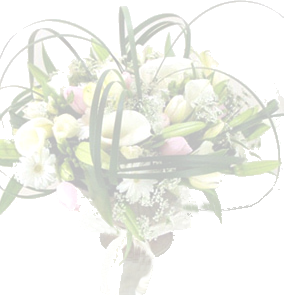 Chào mừng các bạn 9a5
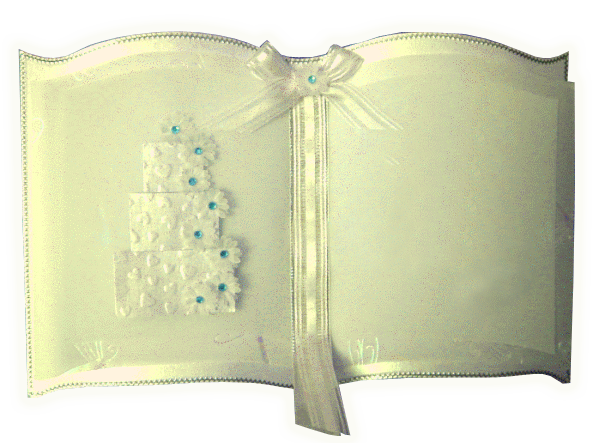 Giáo viên: Vũ Hồng Tâm
Tập phóng tranh, ảnh
(Tiết 1)
I/ Quan sát, nhận xét
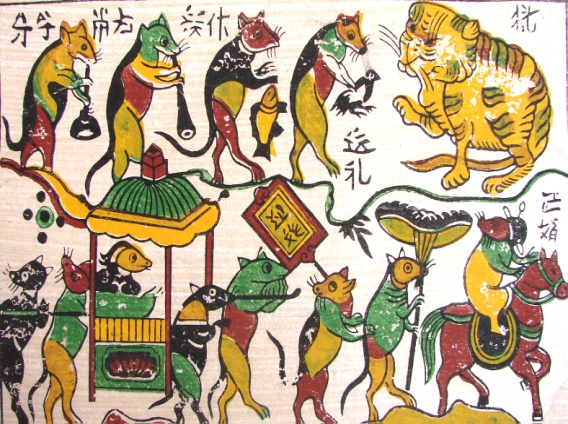 1
2
-Em hãy quan sát và cho biết các bức tranh trên giống và khác nhau như thế nào?
Khái niệm:
- Phóng tranh là vẽ lại tranh ở kích thước to hơn sao cho đúng, cho giống về hình dáng chung, về tỉ lệ bộ phận và đậm nhạt sáng tối.
- Phóng to bao nhiêu lần là tùy thuộc vào mục đích của người sử dụng.
I/ Quan sát, nhận xét
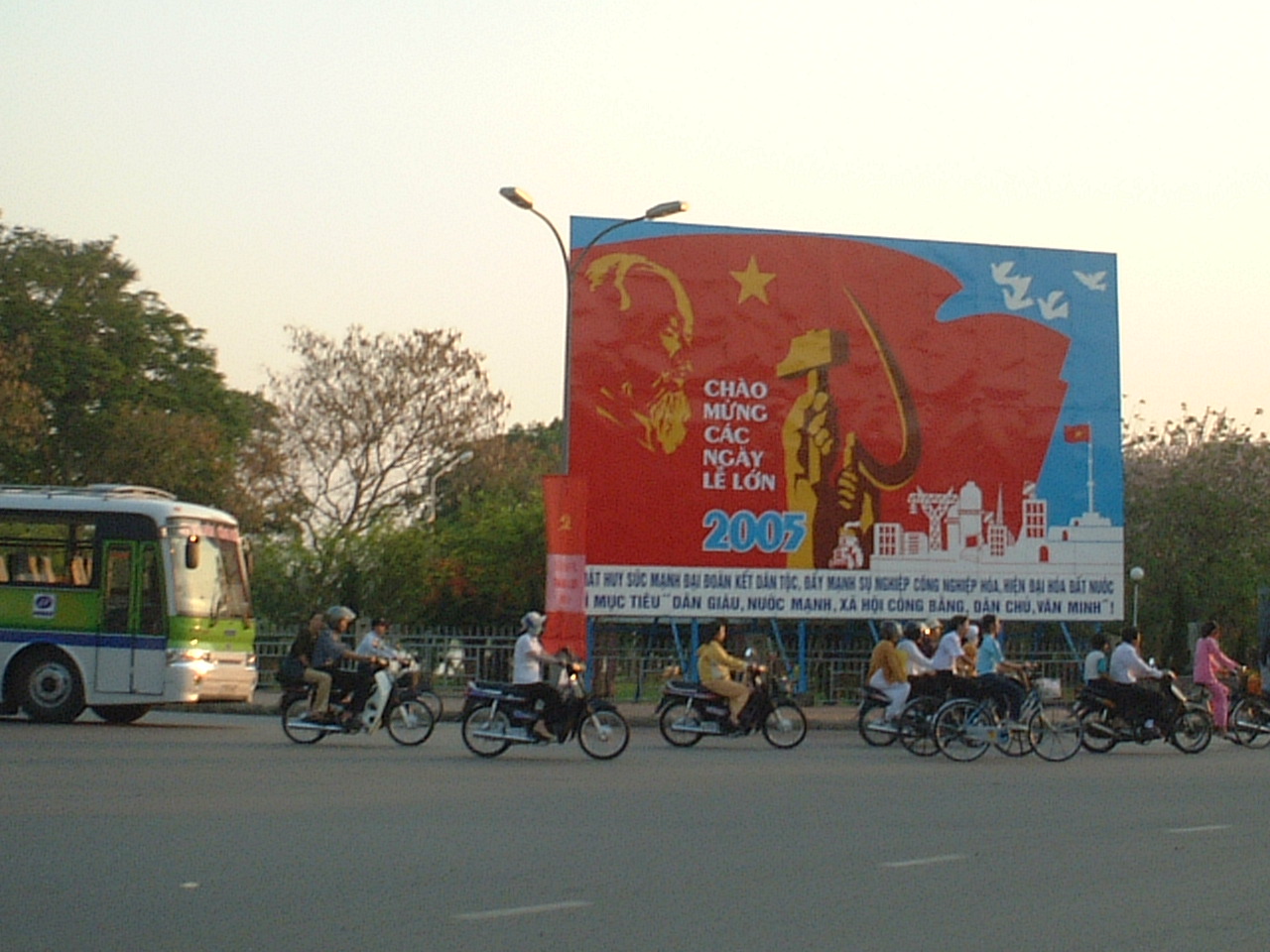 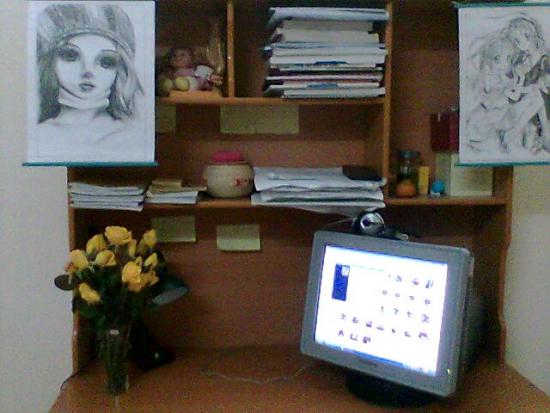 Phóng tranh cổ động để tuyên truyền quảng cáo
Phóng tranh, ảnh trang trí góc học tập
I/ Quan sát, nhận xét
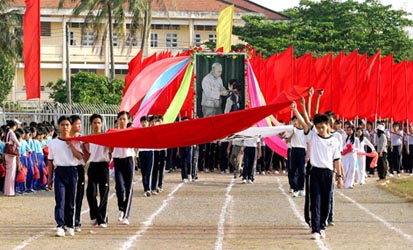 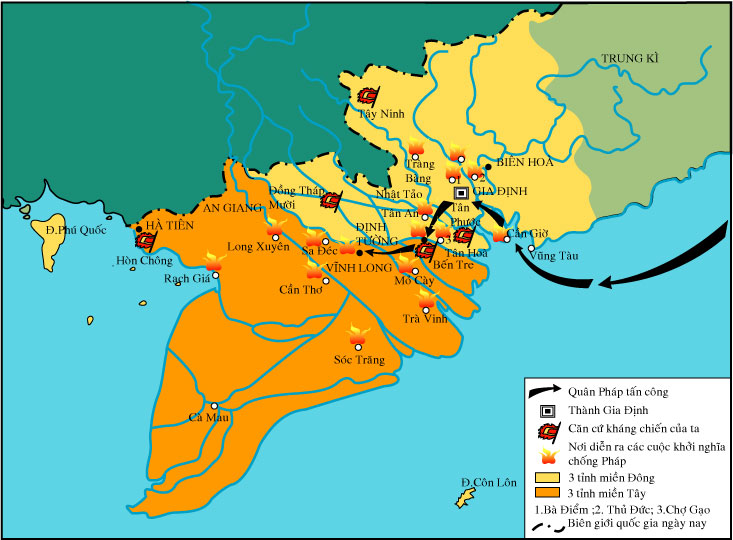 Mét vµi VÝ dô
Phóng ảnh Bác Hồ trong những ngày lễ kỉ niệm
Phóng tranh ảnh, bản đồ phục vụ các môn học
I/ Quan sát, nhận xét
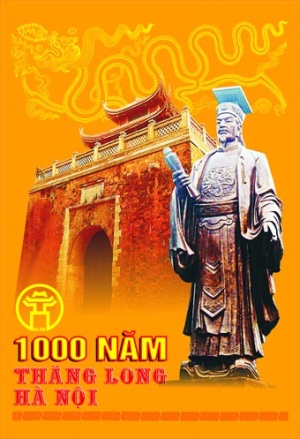 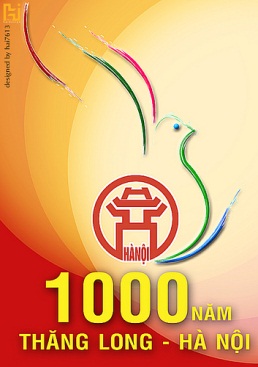 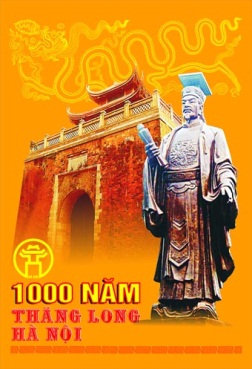 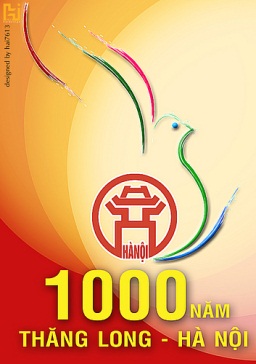 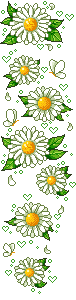 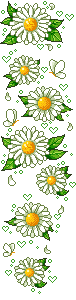 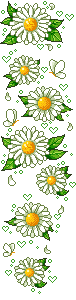 Phóng tranh ,ảnh phục vụ lễ hội.
*Phóng tranh, ảnh có tác dụng gì?

-Phóng tranh, ảnh để phục vụ cho các môn học (Toán, Địa lý, Lịch sử, Sinh học, Mỹ thuật,….)
-Phóng tranh, ảnh để làm báo tường.
-Phóng tranh, ảnh nhằm phục vụ lễ hội.
-Phóng tranh, ảnh để trang trí góc học tập.
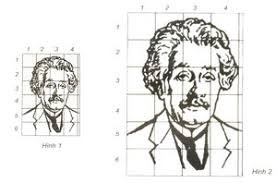 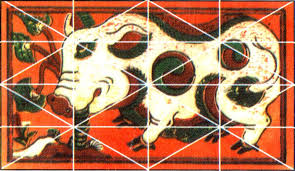 2
1
II - Cách phóng tranh, ảnh
II - Cách phóng tranh, ảnh
Kẻ ô vuông
Cách1
2cm
2cm
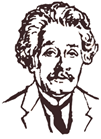 B1: Đo chiều cao, chiều ngang của hình định phóng. Kẻ các ô vuông bằng nhau
II/ CÁCH PHÓNG TRANH,ẢNH
B2: Muốn phóng to kích thước tranh ảnh gấp bao nhiêu lần thì tăng tỷ lệ ô vuông lên bấy nhiêu lần.
2cm
4
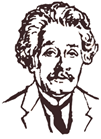 2cm
4
3
3
2
2
1
4
1
2
3
1
1
2
3
4
II - Cách phóng tranh, ảnh
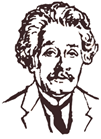 2cm
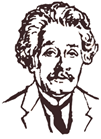 2cm
4
3
2
1
4
1
2
3
B3: Dựa vào các ô đã kẻ để vẽ hình, vẽ màu.
CHÚ Ý
+ Tìm vị trí của hình qua các đường kẻ ô vuông
+ Vẽ hình phải giống mẫu
+ So sánh các khoảng cách thật chính xác
II - Cách phóng tranh, ảnh
Kẻ ô theo đường chéo
Cách 2
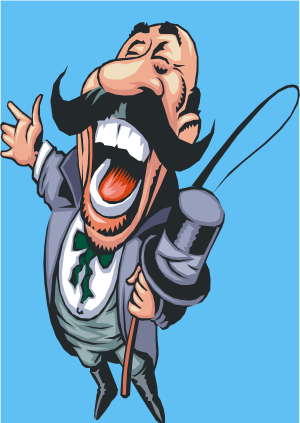 B1: Kẻ các đường chéo và các ô hình chữ nhật nhỏ trên hình mẫu
II - Cách phóng tranh, ảnh
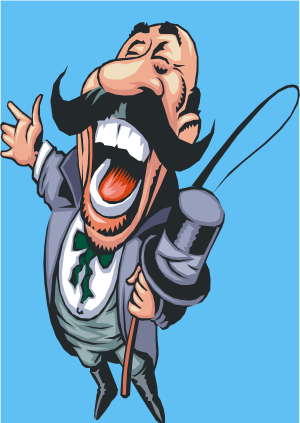 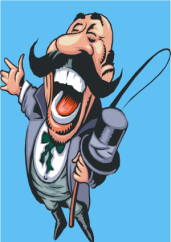 B3: Dùng thước kẻ kéo dài đường chéo của tranh, ảnh định phóng. Dựa vào đường chéo có thể phóng hình với tỉ lệ tùy ý.
B5: Nhìn hình mẫu, dựa vào các đường vừa kẻ, xác định vị trí của hình trên giấy.
B7: Nhìn mẫu, điều chỉnh hình và vẽ màu.
B2: Đặt tranh, ảnh vào góc dưới bên trái tờ giấy.
B4: Kẻ ô ở hình lớn.
B6: Dựa vào hình mẫu, vẽ phác hình.
CHÚ Ý
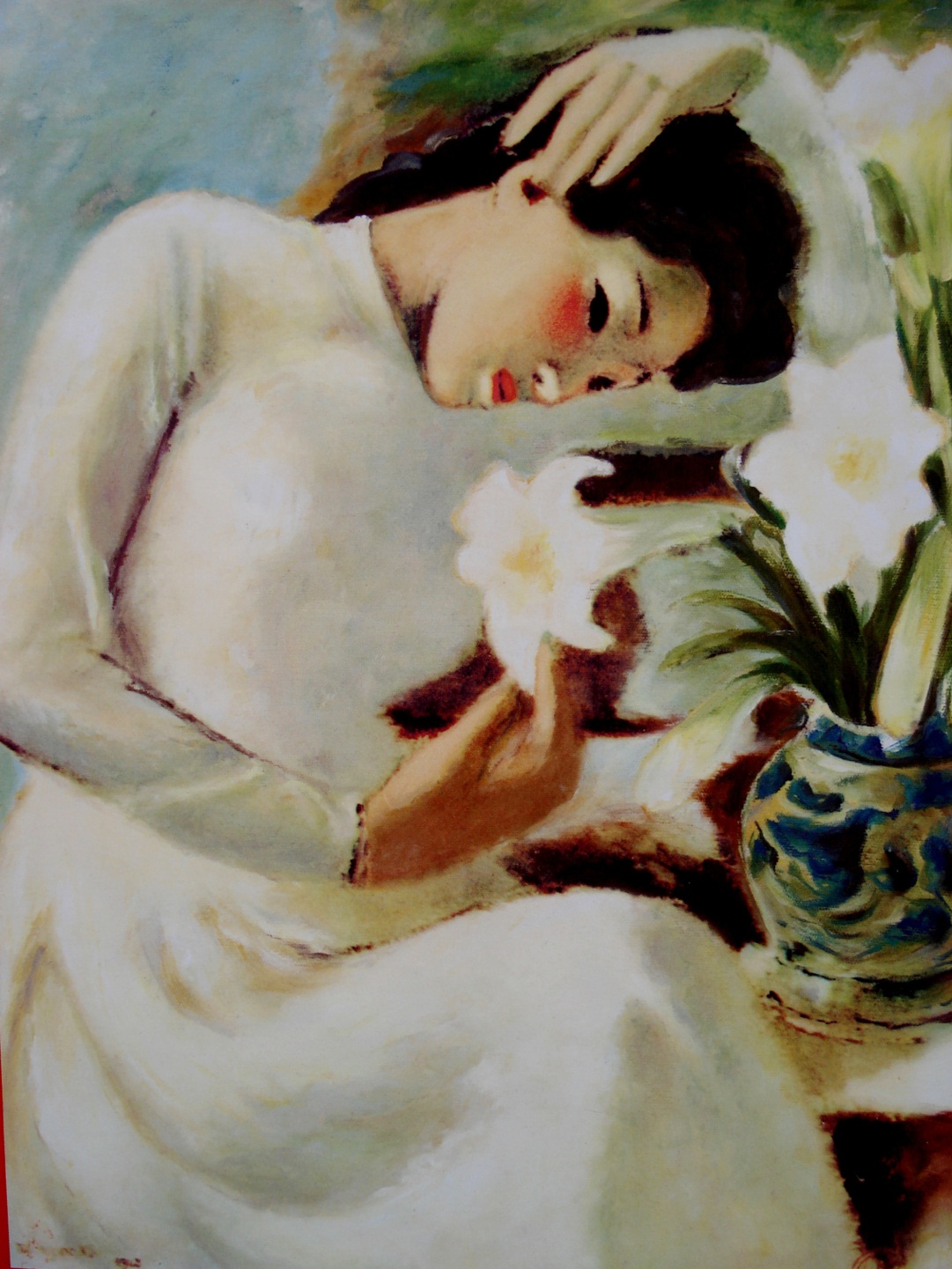 Khi phóng tranh,  ảnh ta có thể to gấp rất nhiều lần so với mẫu
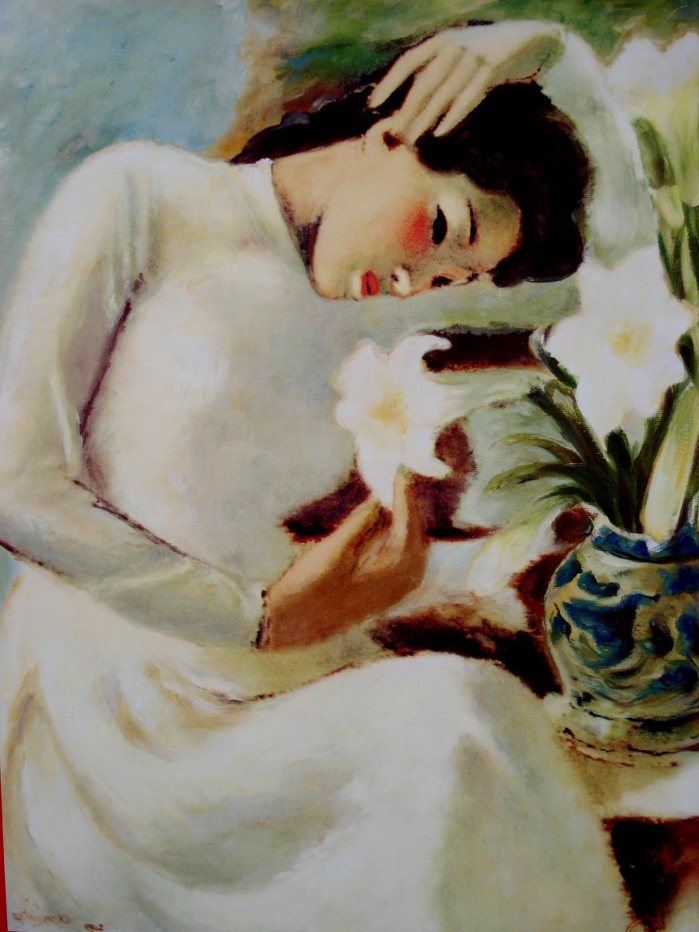 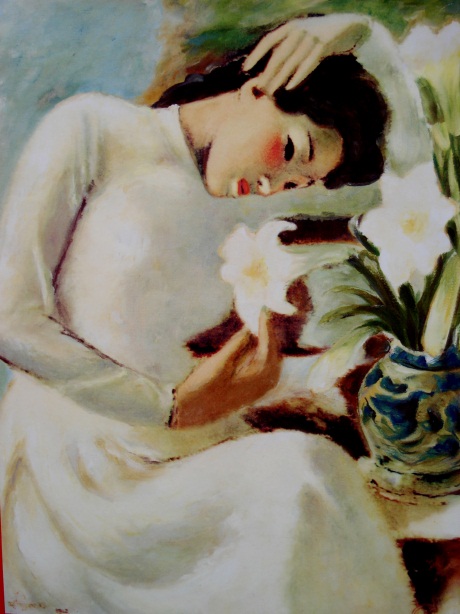 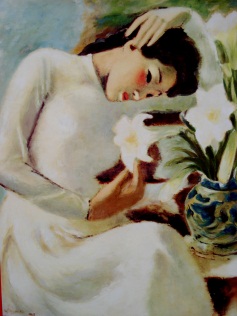 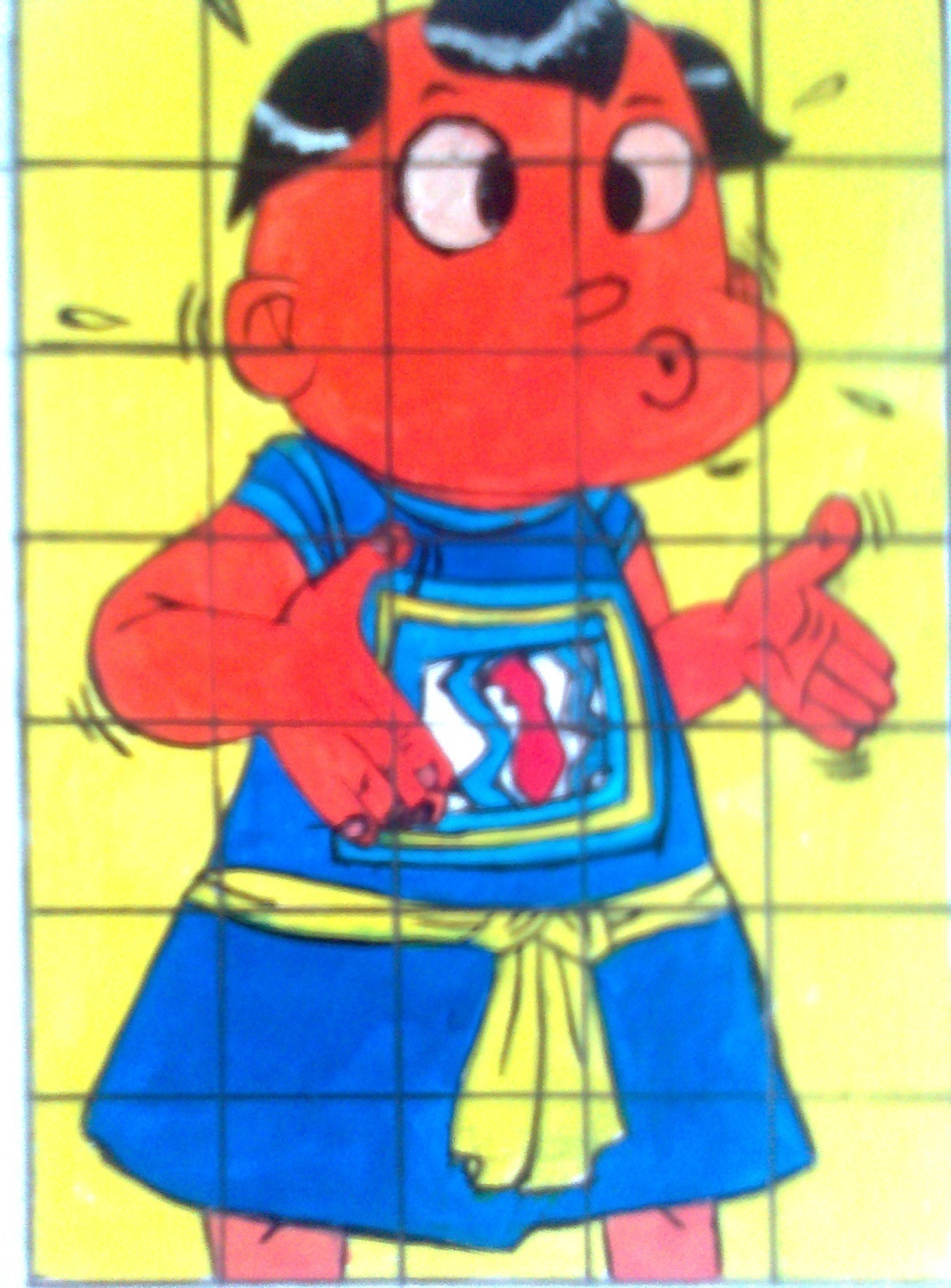 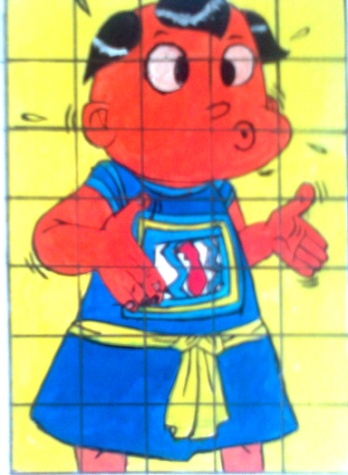 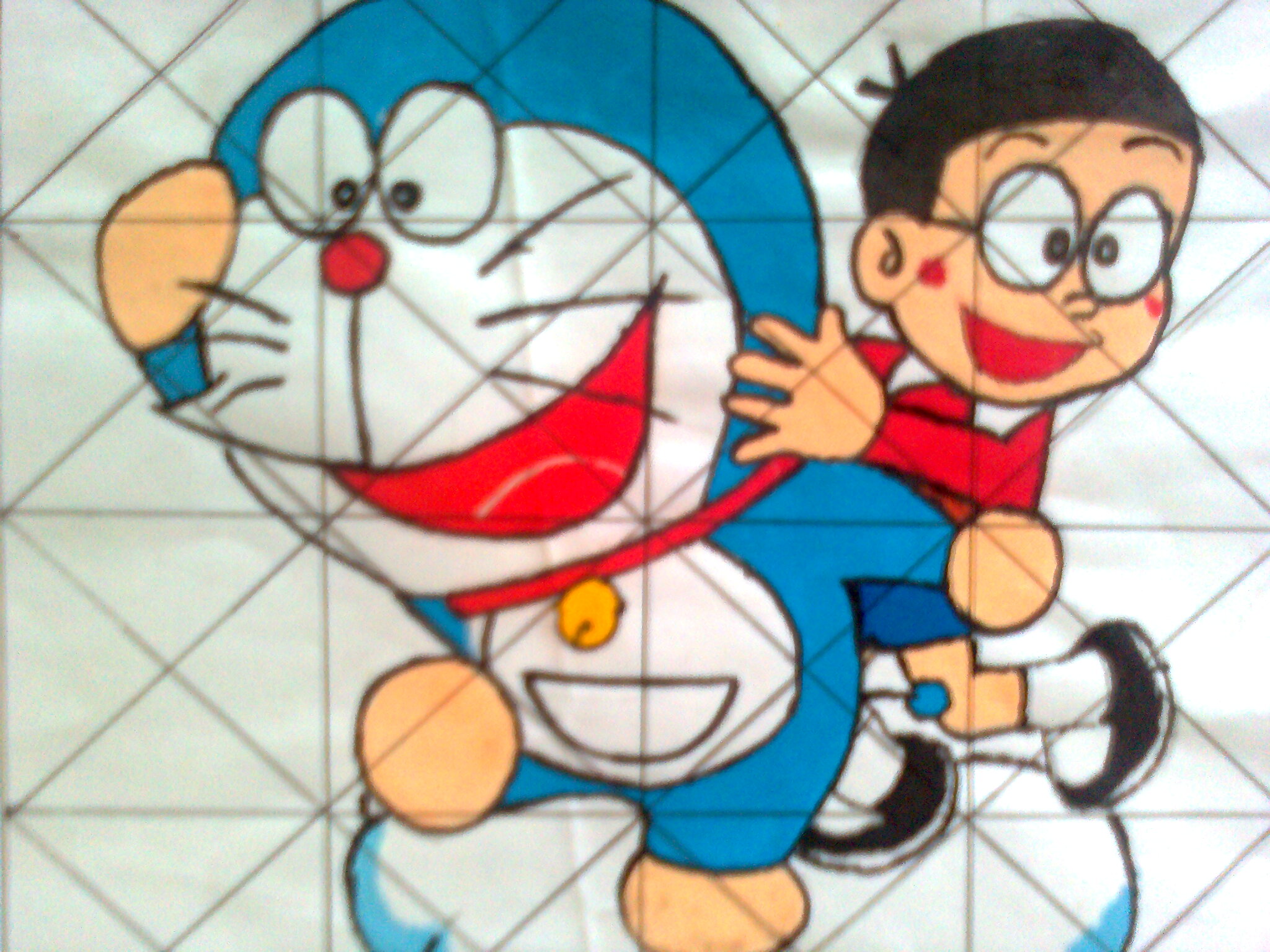 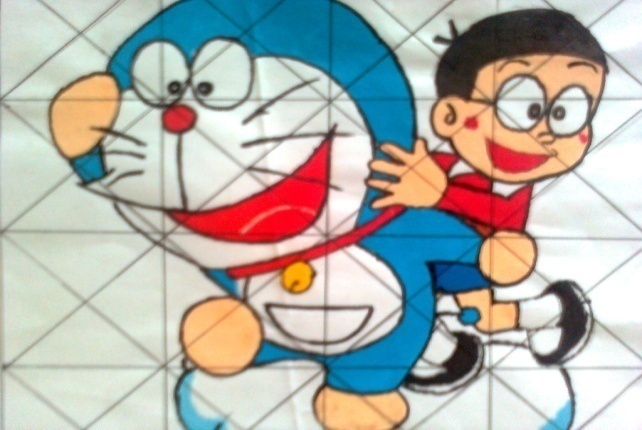 III – Thực hành
Em hãy chọn một bức tranh, ảnh để phóng tranh.
Tập phác tỷ lệ.
 khổ giấy A4.
Dặn dò:- Chụp ảnh bài vẽ thi học kỳ II vẽ đề tài quê hương em, gửi vào zalo số ĐT:0983611671 hoặc gmail: tamquangcao304@gmail.com vào tiết 4 sáng thứ sáu 14/5/2021. Nhớ gắn kèm họ tên và lớp.- Bảo quản bài để khi đi học trực tiếp sẽ nộp lại bài.